Kardiovaszkuláris ikervizsgálatok
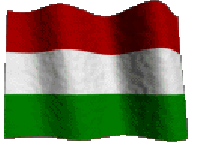 Dr. Tárnoki Ádám Domonkos
Dr. Tárnoki Dávid László
Semmelweis Egyetem, Budapest 
Radiológiai és Onkoterápiás Klinika

SE Baráti Kör, 2012. szeptember 26.
Fenotípusok eredete
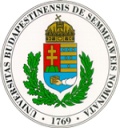 SEMMELWEIS EGYETEM RADIOLÓGIAI ÉS ONKOTERÁPIÁS KLINIKA
NEMZETKÖZI IKERVIZSGÁLAT
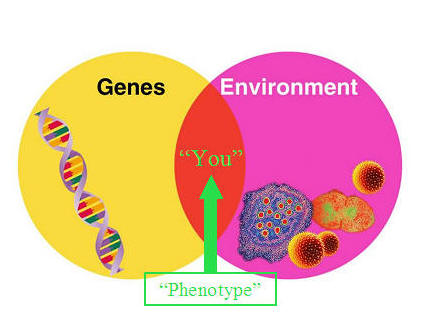 Csak gének (100%): 
	kromoszóma rendellenességek 
Csak környezet (100%): 
	fertőzések, táplálkozási ártalom, balesetek
Genetika ÉS környezet (multifaktoriális): 
	veleszületett rendellenességek, diabetes, hypertonia, epilepszia, stb.
2
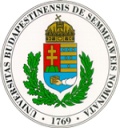 SEMMELWEIS EGYETEM RADIOLÓGIAI ÉS ONKOTERÁPIÁS KLINIKA
NEMZETKÖZI IKERVIZSGÁLAT
Ikervizsgálatok jelentősége
Egypetéjű (monozigóta, MZ) és kétpetéjű (dizigóta, DZ) ikrek
DZ ikrek = kontroll csoport

ACE modell:
A: öröklődés (Additive genetics) (%)
C: Közös (Common) környezet (%)           
E: Egyéni (uniquE) környezet (%)
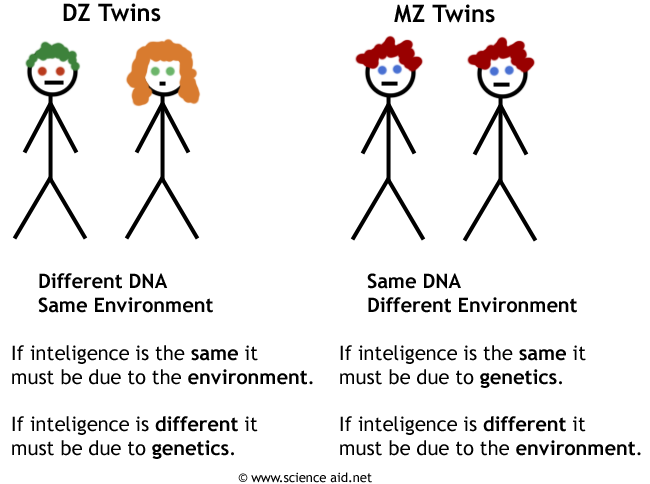 100%
3
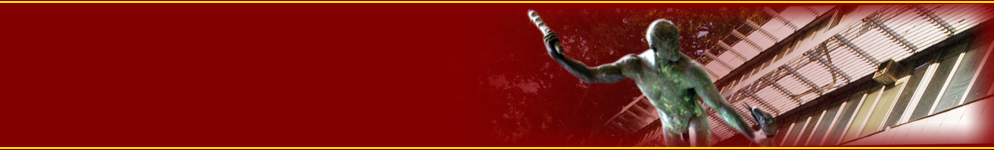 A Nemzetközi Ikervizsgálat
2009
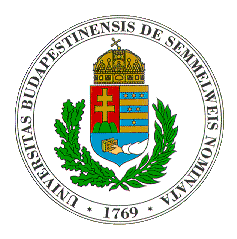 SEMMELWEIS
EGYETEM
RADIOLÓGIAI ÉS
ONKOTERÁPIÁS
KLINIKA
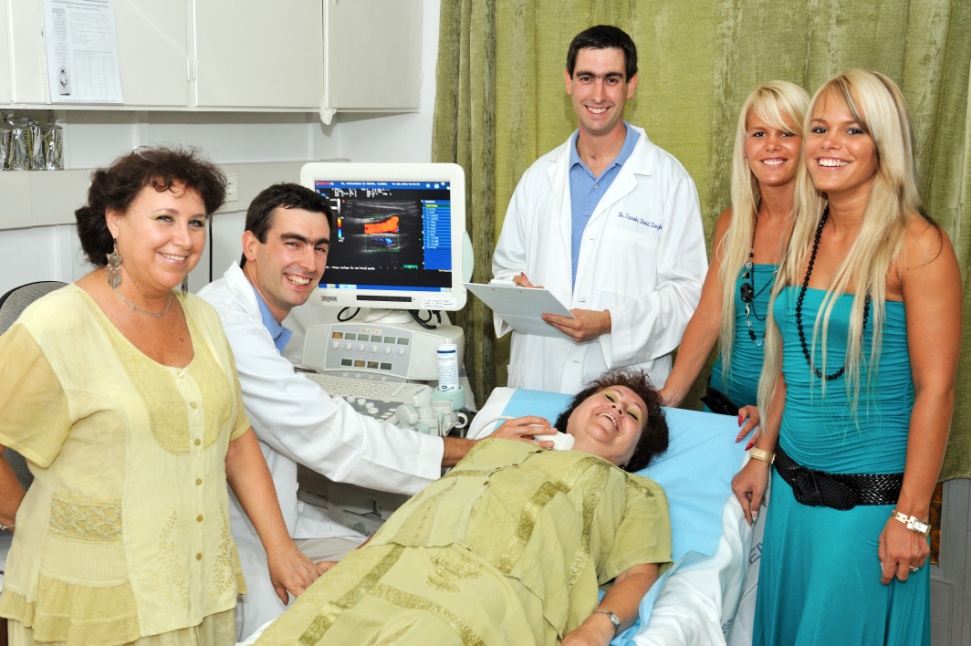 Tárnoki Ádám Domonkos1, 
Tárnoki Dávid László1,
Maria Antonietta Stazi2, Emanuela Medda2, Rodolfo Cotichini2, Corrado Fagnani2, Lorenza Nisticò2, Pierleone Lucatelli3, Emanuele Boatta3, Chiaretta Zini3, Fabrizio Fanelli3, Claudio Baracchini4, Giorgio Meneghetti4, Osztovits János5, Jermendy György5, Littvay Levente6, Métneki Júlia7, Horvath Tamás8, Karlinger Kinga1,  Lannert Ágnes9, Molnar Andrea Ágnes10, 
Giuseppe Schillaci11, Zsolt Garami12, Viktor Berczi1
1 Radiológiai és Onkoterápiás Klinika, Semmelweis Egyetem, Budapest
2 Genetic Epidemiology Unit, National Centre of Epidemiology, Istituto Superiore di Sanità, Rome, Italy 
3 Vascular and Interventional Radiology Unit, Department of Radiological Sciences, La Sapienza University of Rome, Rome, Italy
4 Department of Neurosciences, School of Medicine, University of Padua, Padua, Italy 
5 Bajcsy Zsilinszky Hospital, III. Department of Internal Medicine, Semmelweis University, Budapest, Hungary 
6 Central European University, Budapest, Hungary
7 Department of Hungarian Congenital Abnormalities Registry and Surveillance, National Centre for Healthcare Audit and Inspection, Budapest, Hungary  
8 Institute of Human Phisiology and Clinical Experimental Research, Semmelweis University, Budapest, Hungary
9 Semmelweis University, Faculty of Pharmacy
10 Research Group for Inflammation Biology and Immunogenomics of Hungarian Academy of Sciences and Semmelweis University, Budapest, Hungary 
11 Unit of Internal Medicine, Angiology and Arteriosclerosis Disease, Department of Clinical and Experimental Medicine, University of Perugia, Perugia, Italy 
12 The Methodist Hospital DeBakey Heart and Vascular Center, Houston, TX, USA
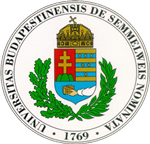 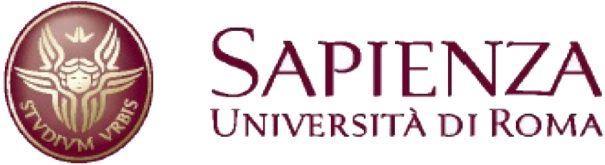 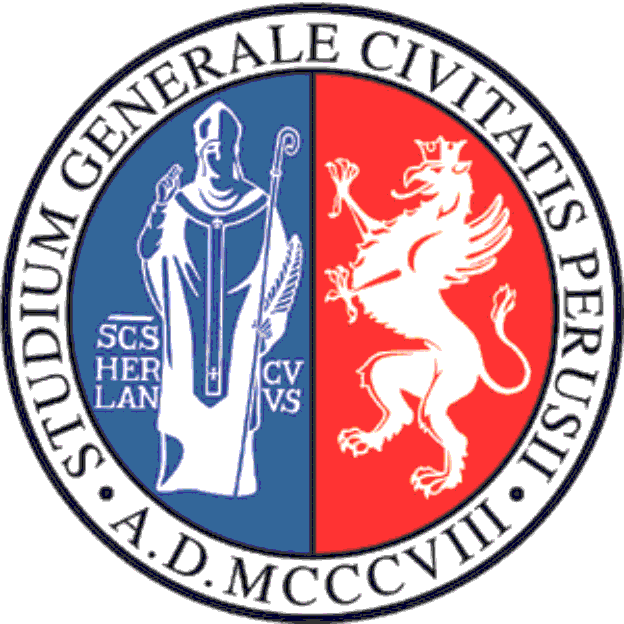 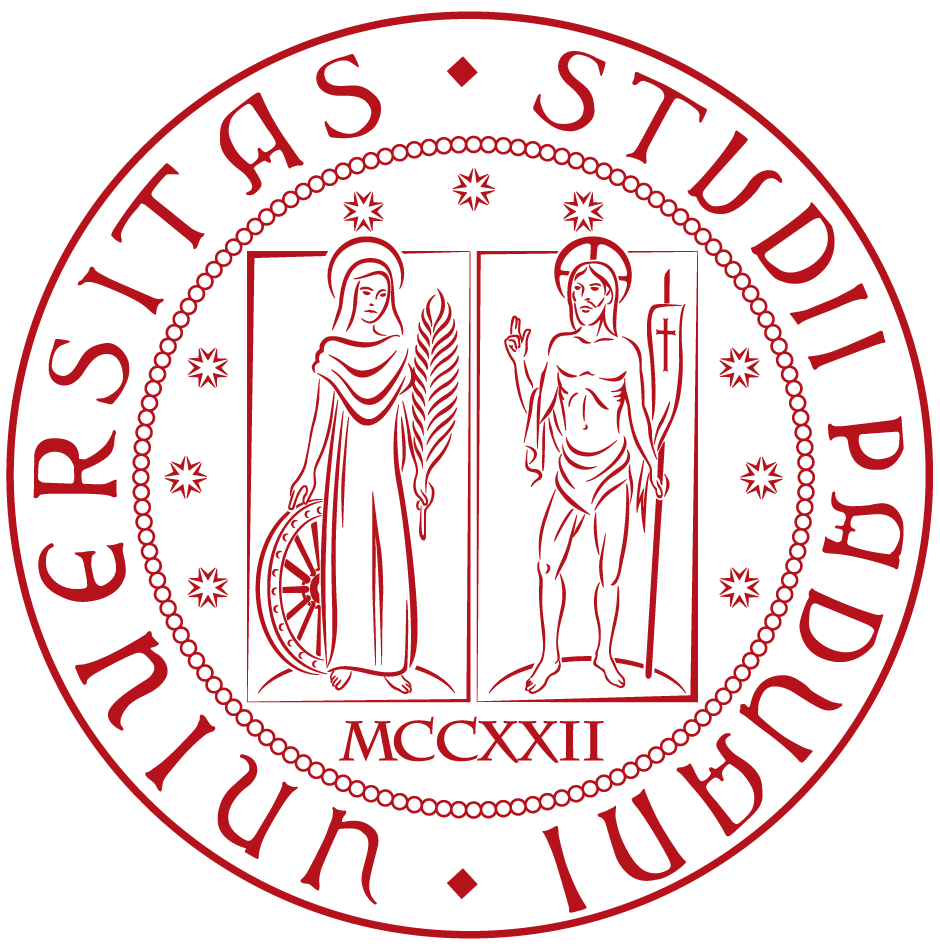 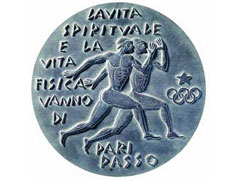 4
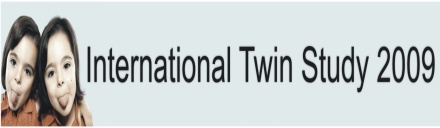 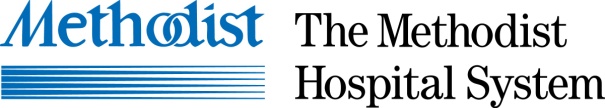 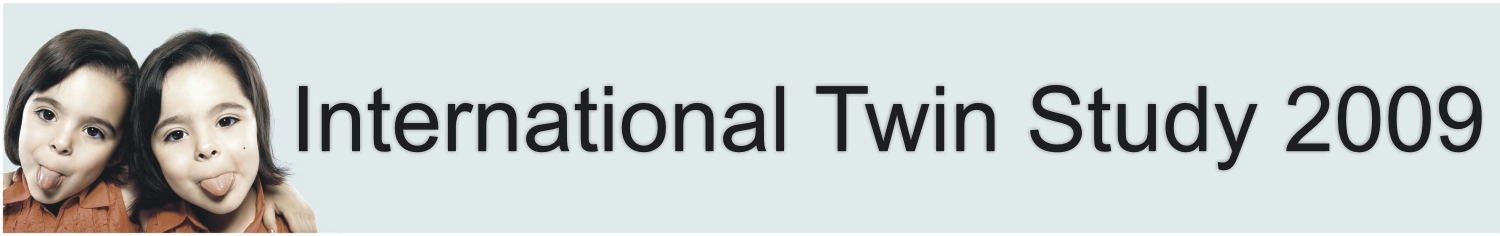 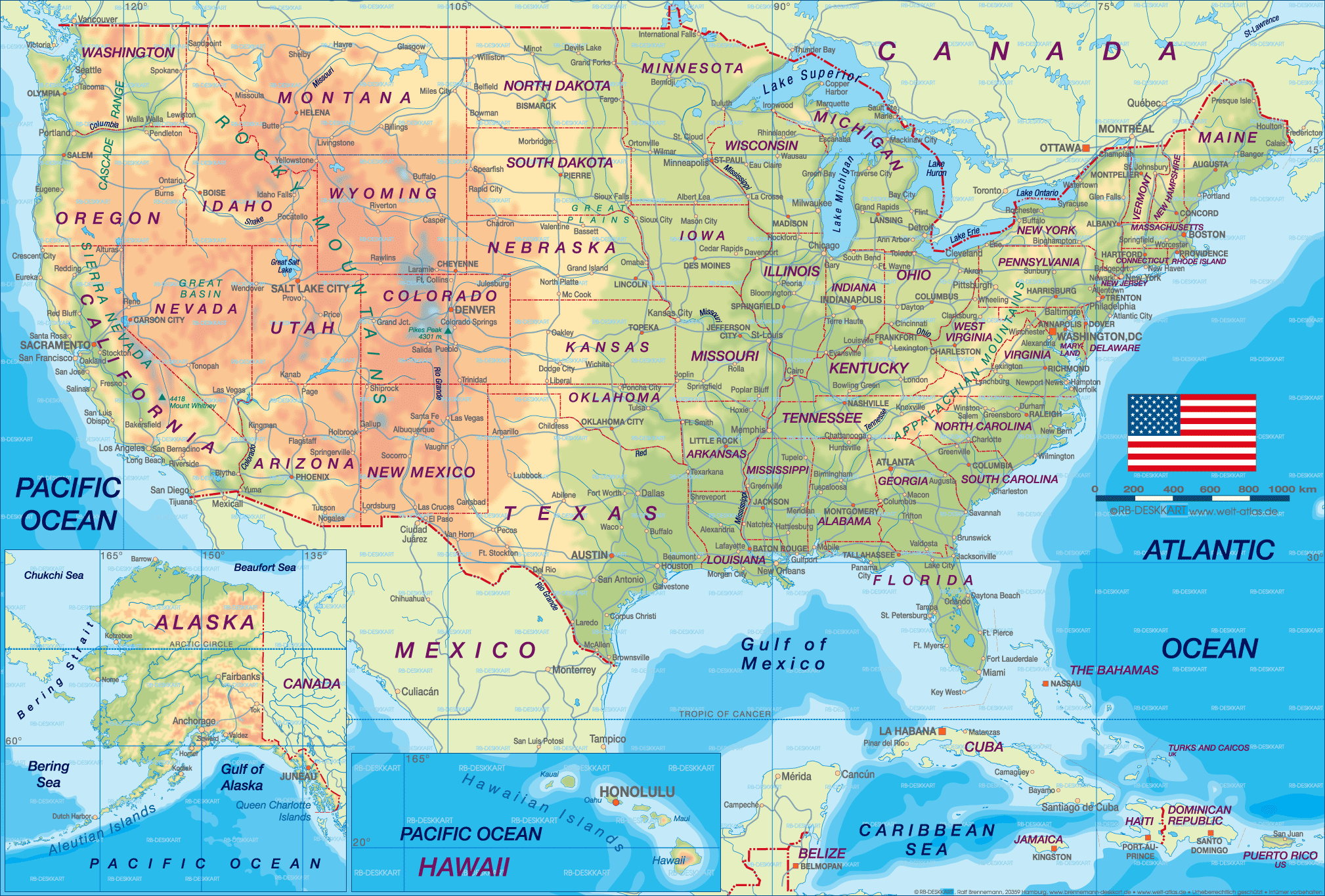 USA
OLASZ-ORSZÁG
MAGYAR-ORSZÁG
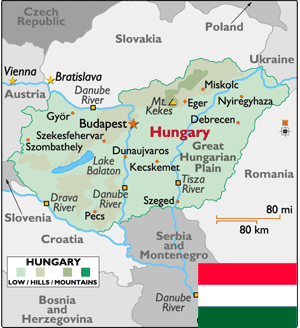 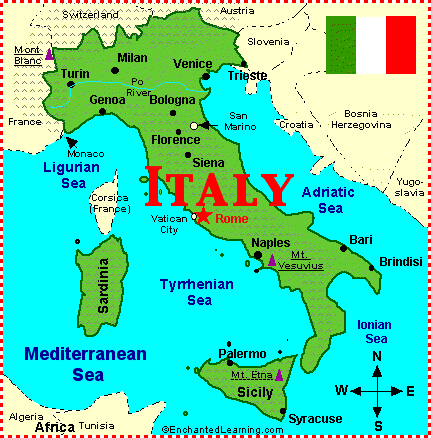 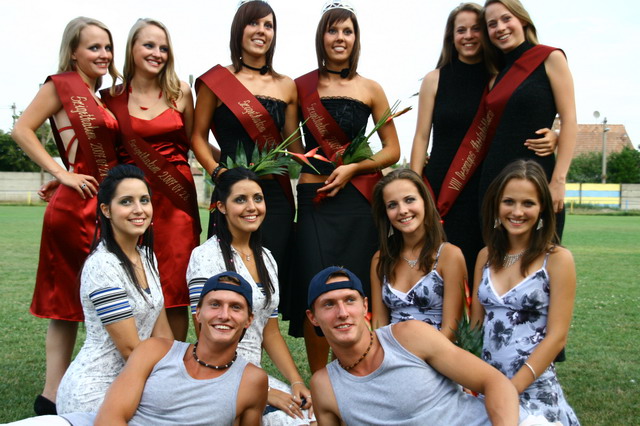 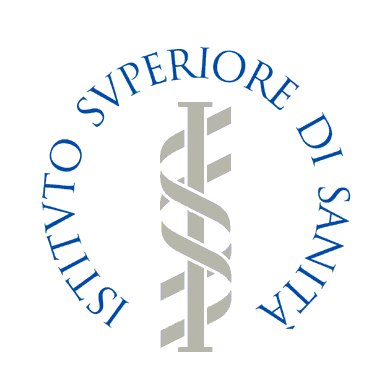 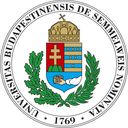 5
Gének?
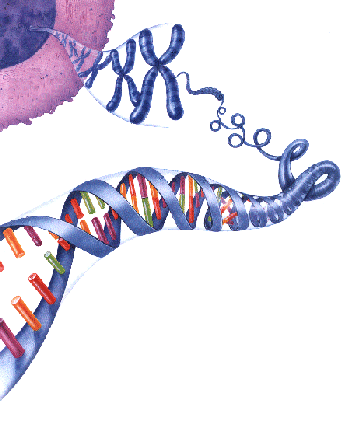 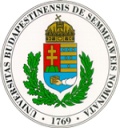 SEMMELWEIS EGYETEM RADIOLÓGIAI ÉS ONKOTERÁPIÁS KLINIKA
NEMZETKÖZI IKERVIZSGÁLAT
BEVEZETÉS
RIZIKÓFAKTOROK
Magas (centrális) vérnyomás,
Fokozott érrugalmatlanság, 
Hypertonia, 
Diabetes, Hypercholesterinaemia,
Dohányzás, Elhízás, 
Metabolikus szindróma
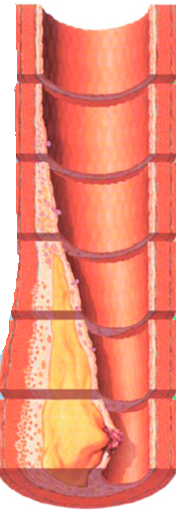 CÉLSZERVEK
Bal kamra hipertrófia, 
Carotis falvastagság,
Carotis plakk
KÖVETKEZMÉNY
Szívinfarktus,
Stroke, 
Perifériás érbetegség
Stephane Laurent et al: Expert consensus document on arterial stiffness:
methodological issues and clinical applications. European Heart Journal (2006) 27, 2588–2605
6
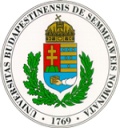 SEMMELWEIS EGYETEM RADIOLÓGIAI ÉS ONKOTERÁPIÁS KLINIKA
NEMZETKÖZI IKERVIZSGÁLAT
ARTERIÁS STIFFNESS MÉRÉS (OSZCILLOMETRIKUS MÓDSZER)
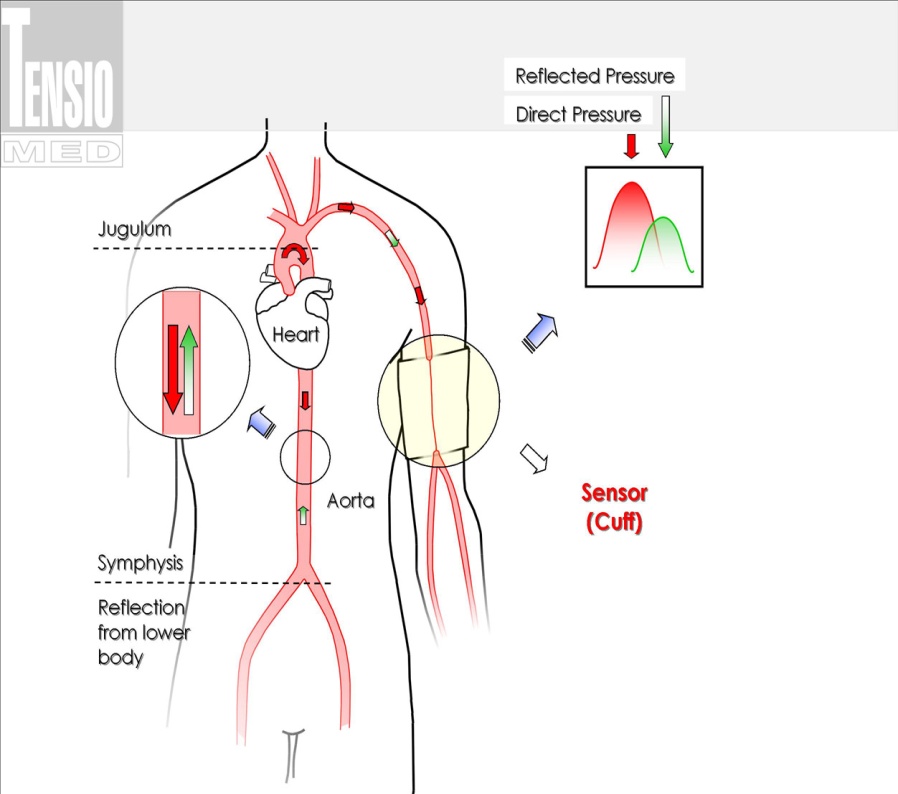 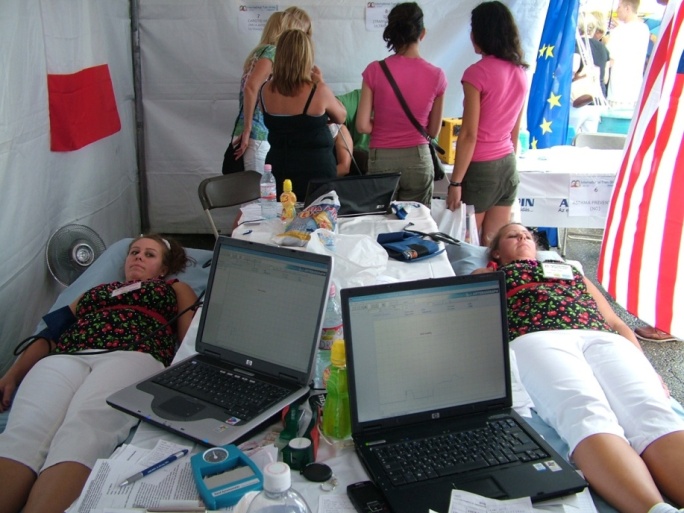 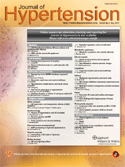 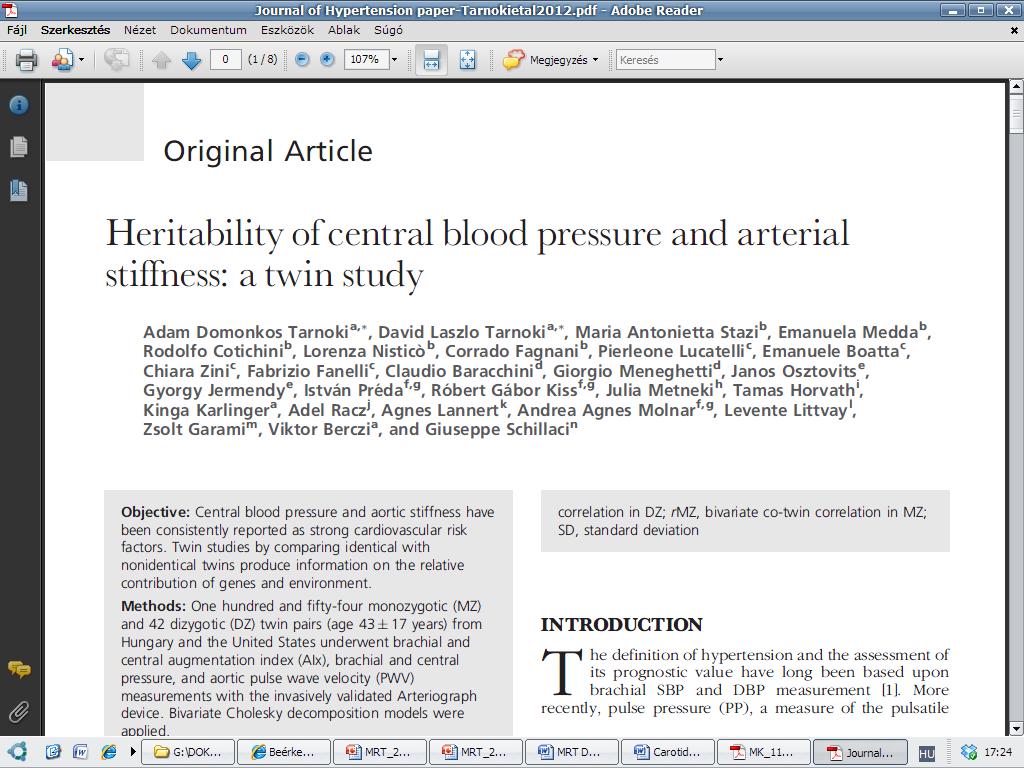 7
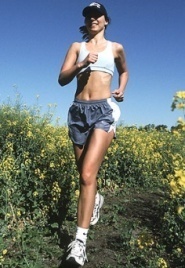 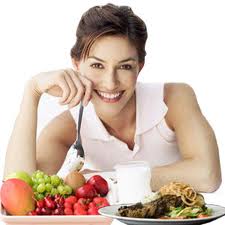 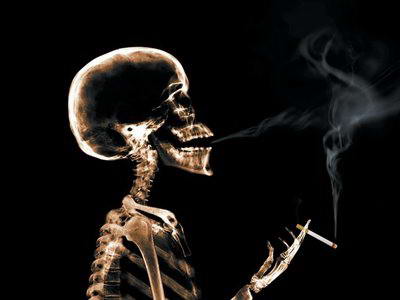 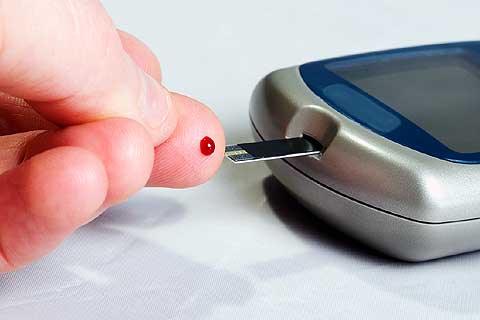 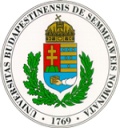 Semmelweis University, Department of Radiology and Oncotherapy; Budapest, Hungary
International Twin Study
Az érrugalmasság (artériás stiffness) és a centrális/perifériás vérnyomáskomponensek öröklődése
korra, nemre és országra korrigált értékek
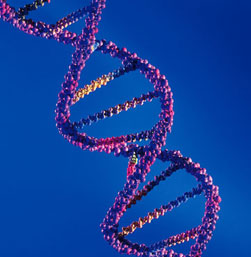 SBP: systolés vérnyomás
DBP: diasztolés vérnyomás
PP: pulzusnyomás
AIx: Augmentációs index
PWV: pulzushullám terjedési sebesség
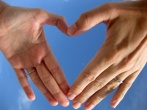 Konklúzió
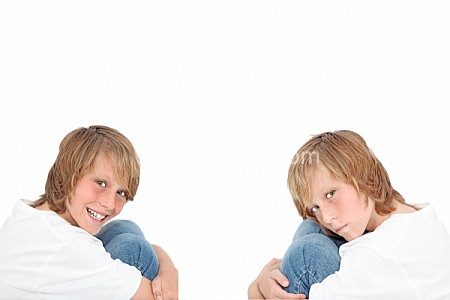 Jó hír: A környezeti faktorok többsége egyéni szokásokat jelent (pl. életmód: helytelen táplálkozás, fizikai aktivitás hiánya) 
és így megelőzhető

Magas rizikójú betegeknél:  
	szűrés előnye
9
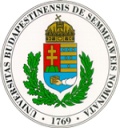 Semmelweis University, Department of Radiology and Oncotherapy; Budapest, Hungary
International Twin Study
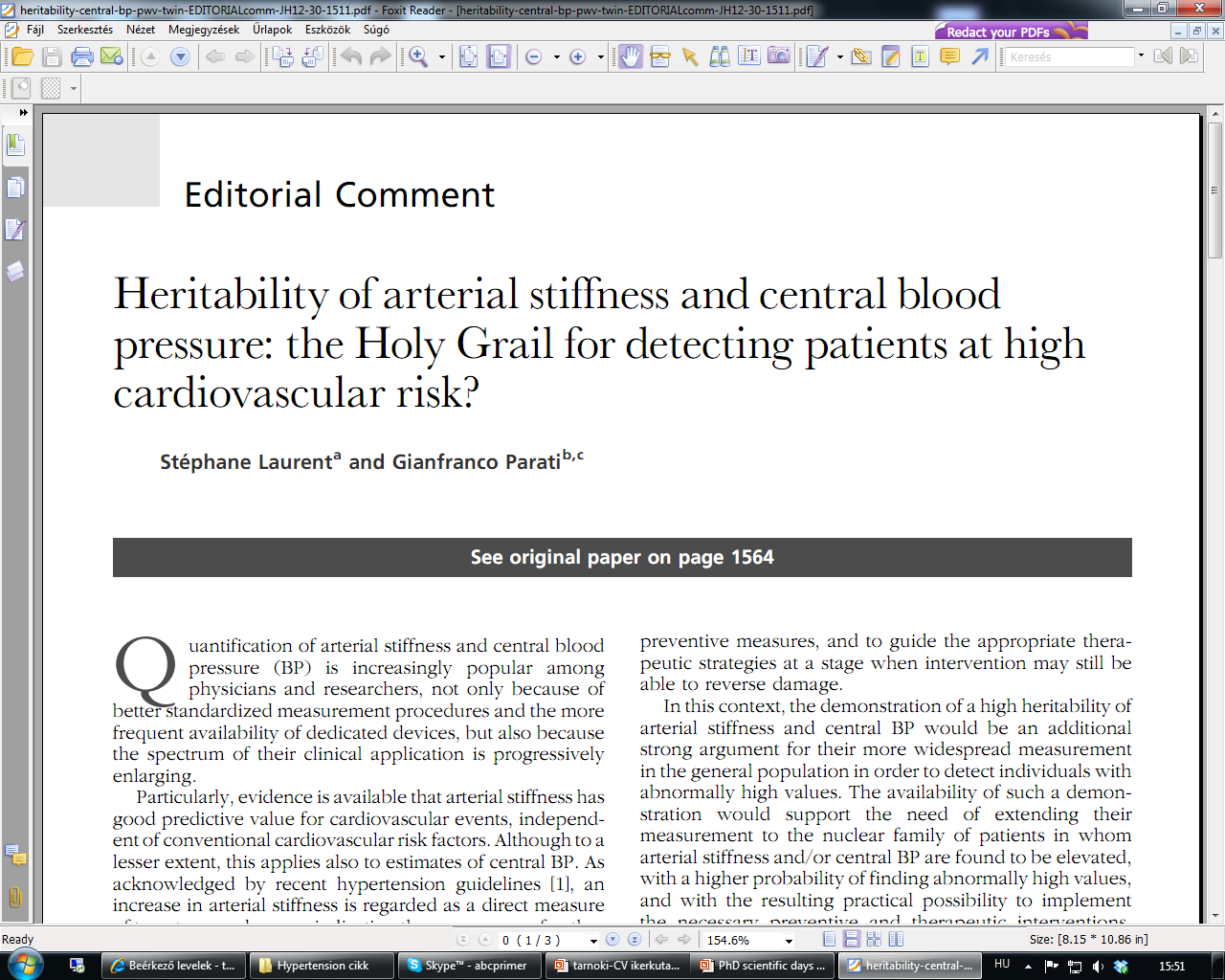 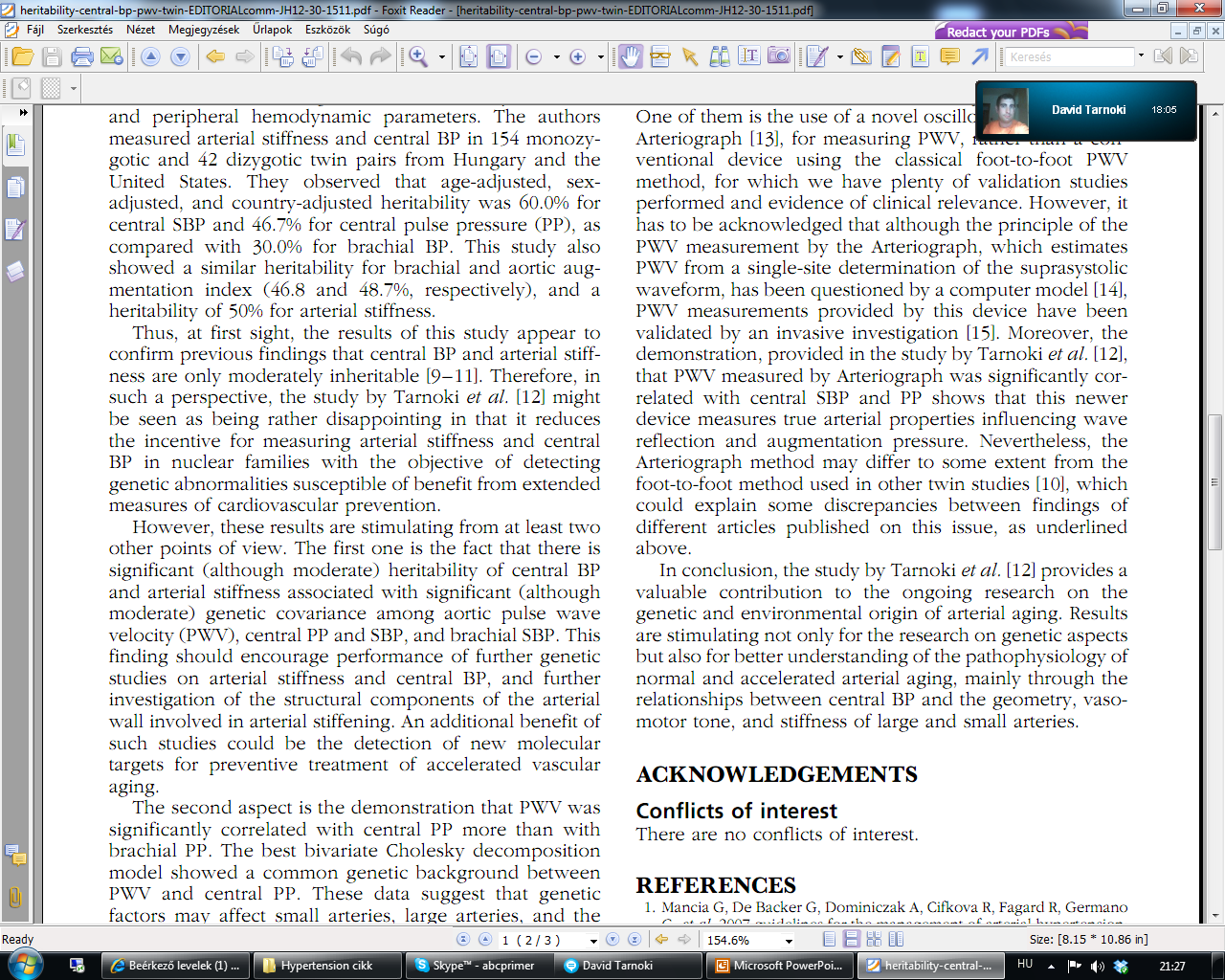 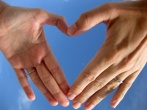 CAROTIS INTIMA MEDIA VASTAGSÁG (IMT)
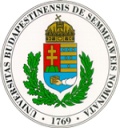 SEMMELWEIS EGYETEM RADIOLÓGIAI ÉS ONKOTERÁPIÁS KLINIKA
NEMZETKÖZI IKERVIZSGÁLAT
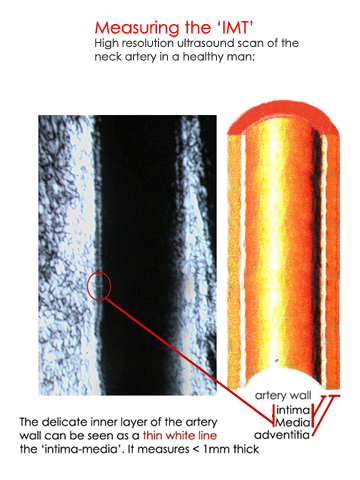 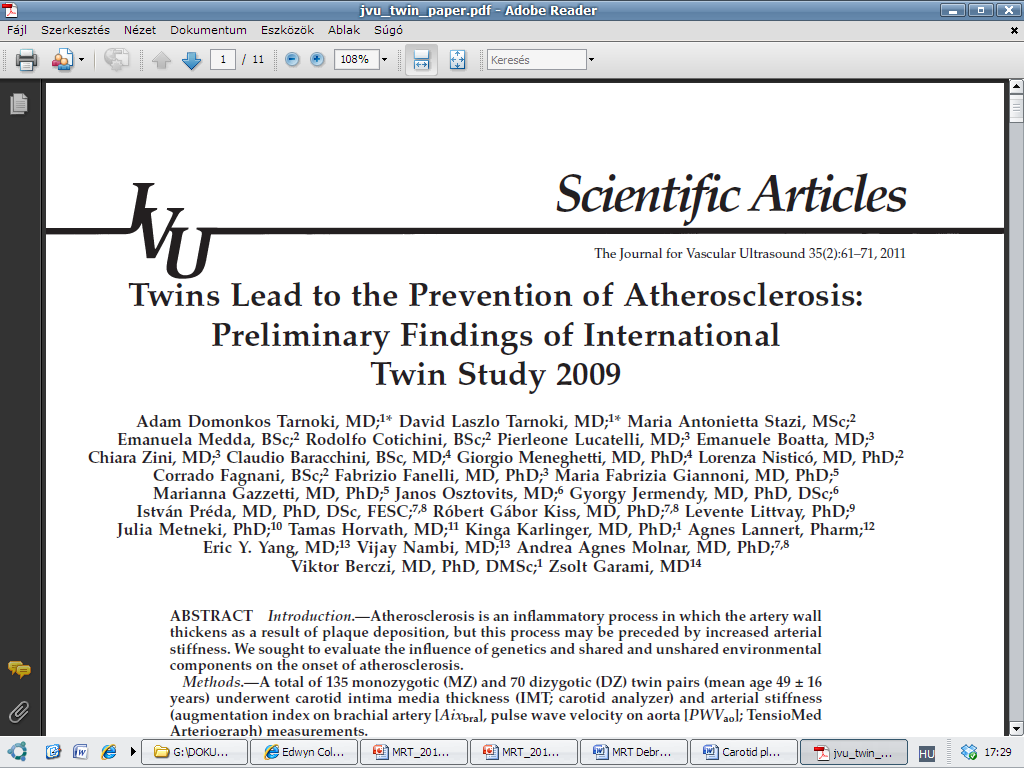 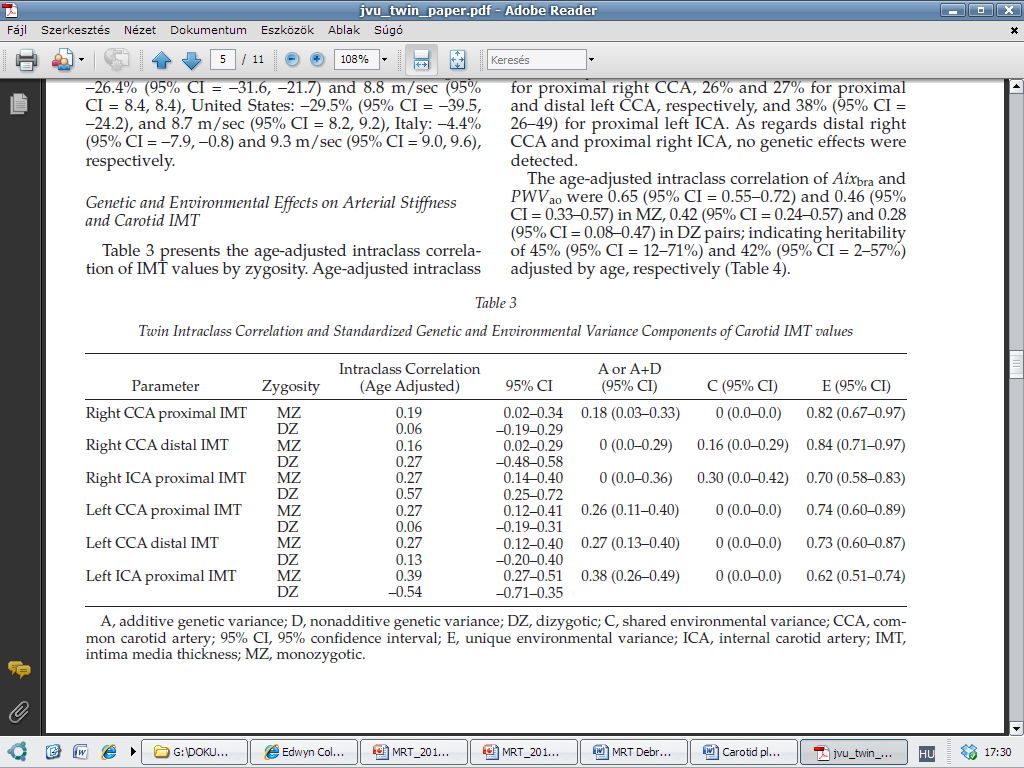 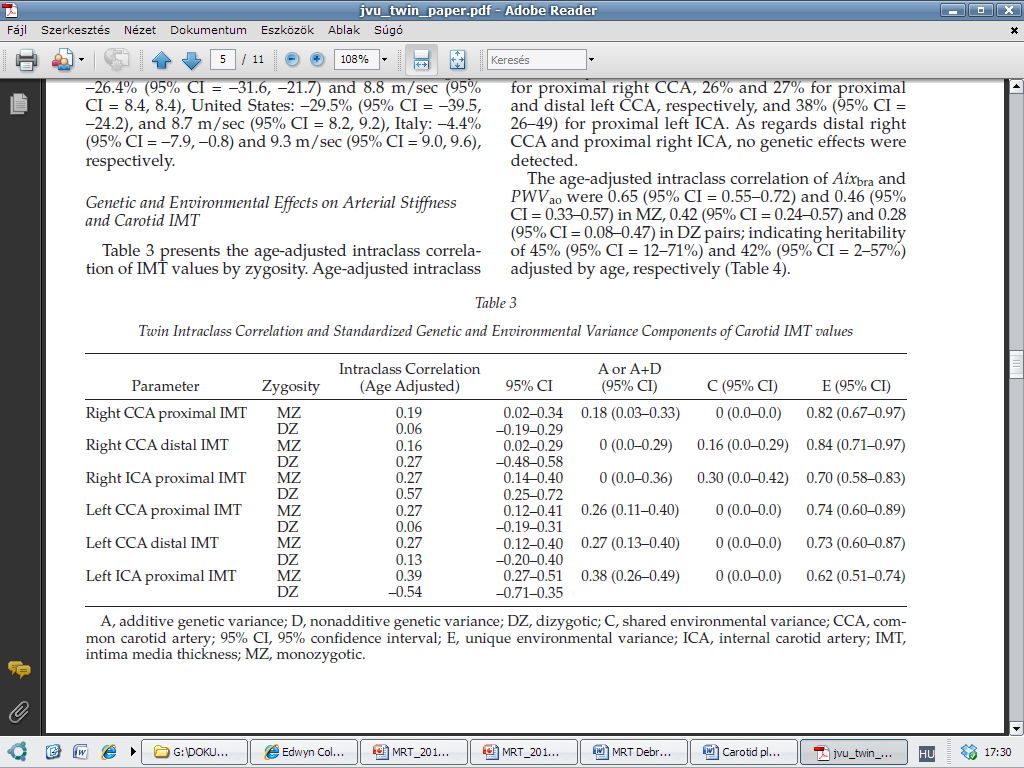 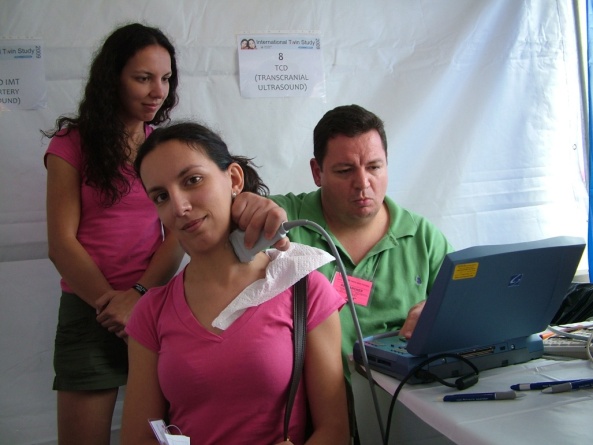 Sources: www.heartsound.co.uk/hintroductorytalk.htm, www.tpainfo.ch/tpaimage1.gif
11
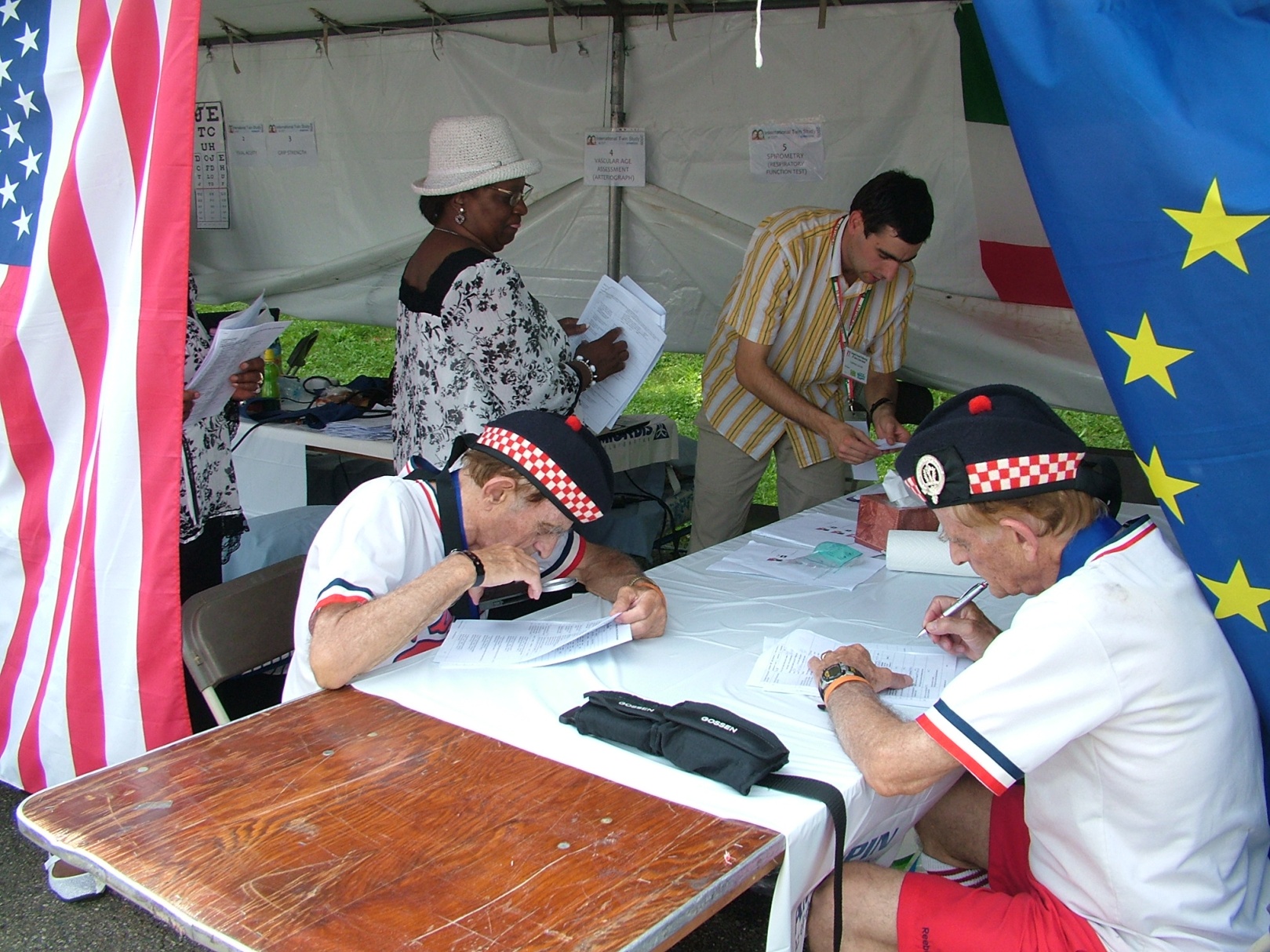 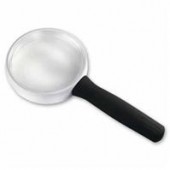 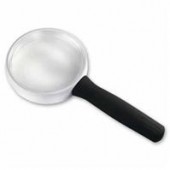 Amikor a nagyítóból csak egy van egy ikerpárnak…
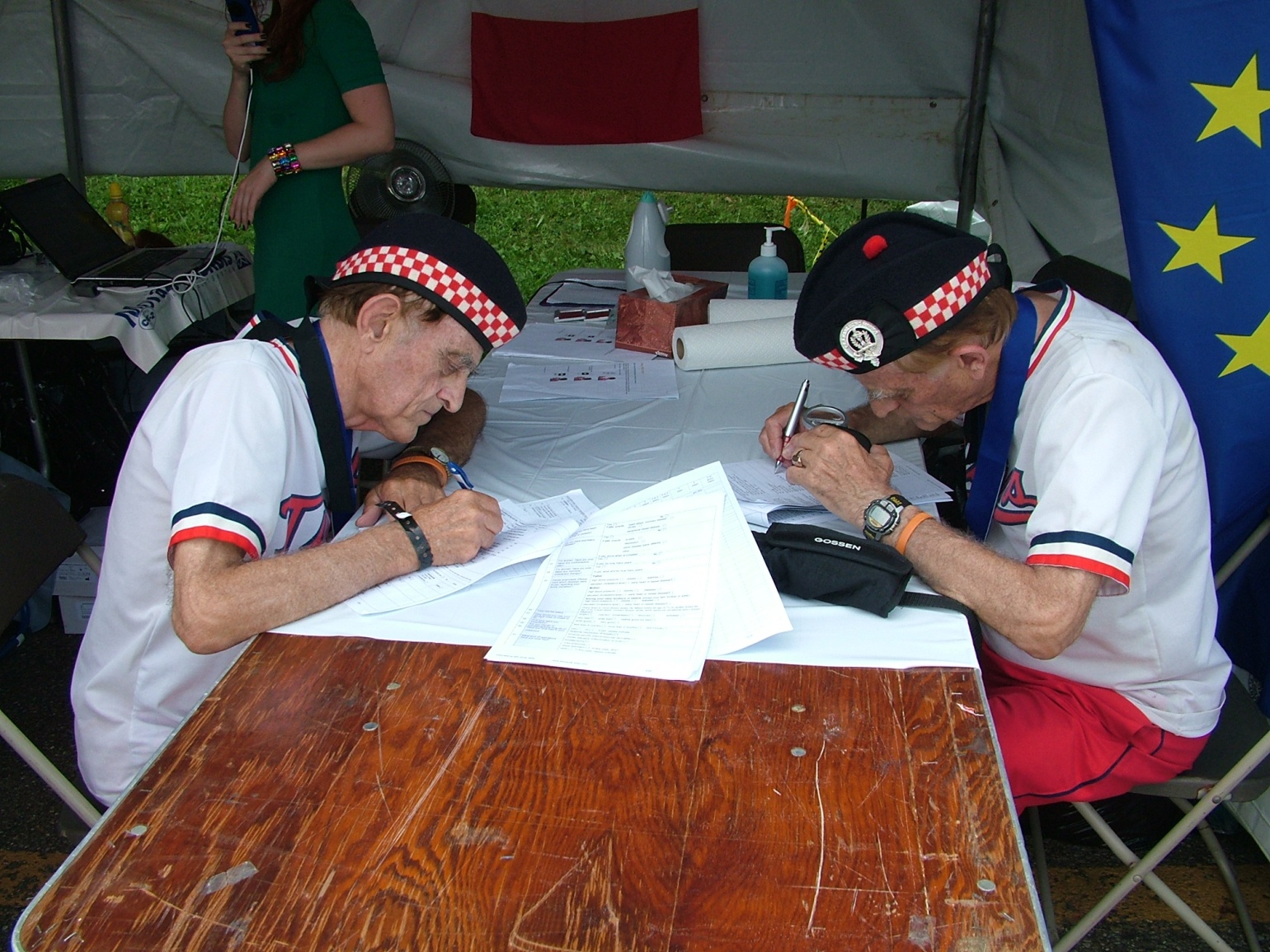 12
12
13
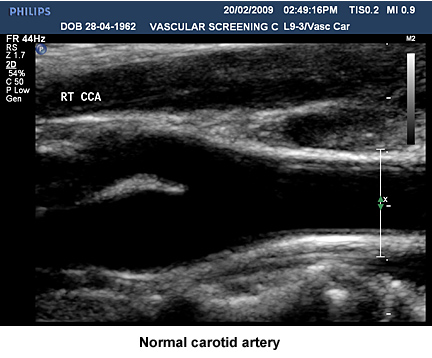 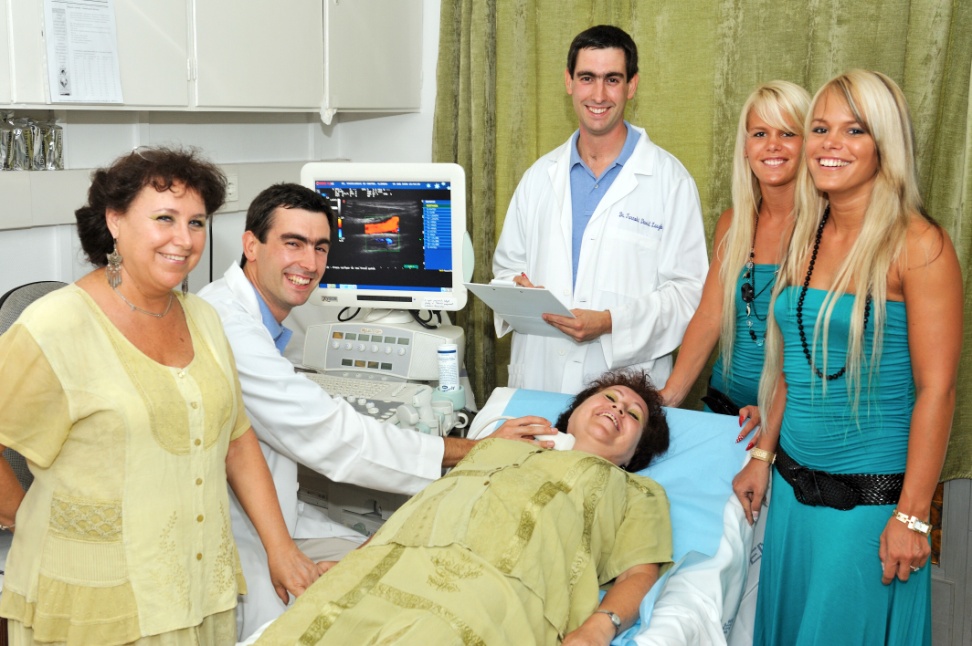 A CAROTIS PLAKKOK 
GENETIKAI HÁTTERÉNEK 
VIZSGÁLATA
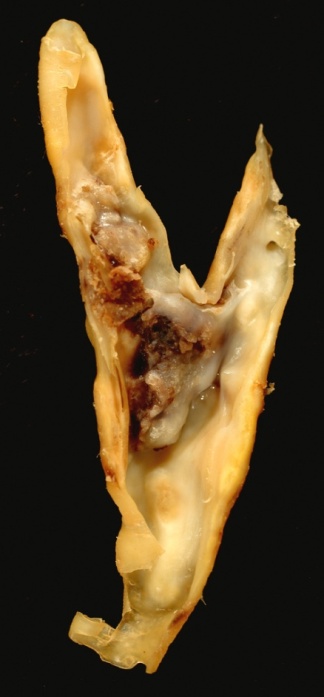 Plakk jelenléte (van/nincs)
Plakk oldalisága (nincs/egyoldali/kétoldali)
Plakkok száma 
Plakkok összmérete (mm2; 50 percentilis felett/alatt)
Plakkok echogenitása 
echomentes/echoszegény
echodús/meszes
vegyes
14
Életkor, nem, ország, testsúly-testmagasság index és dohányzás korrigált iker korrelációk, és legjobban illeszkedő univariáns ACE-modell eredményei
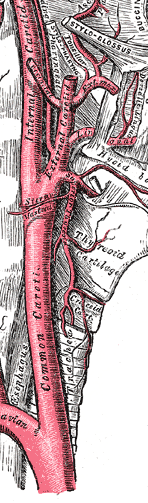 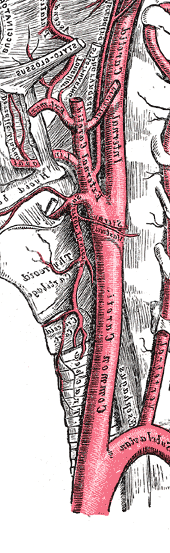 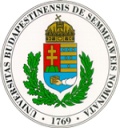 SEMMELWEIS EGYETEM RADIOLÓGIAI ÉS ONKOTERÁPIÁS KLINIKA
NEMZETKÖZI IKERVIZSGÁLAT
15
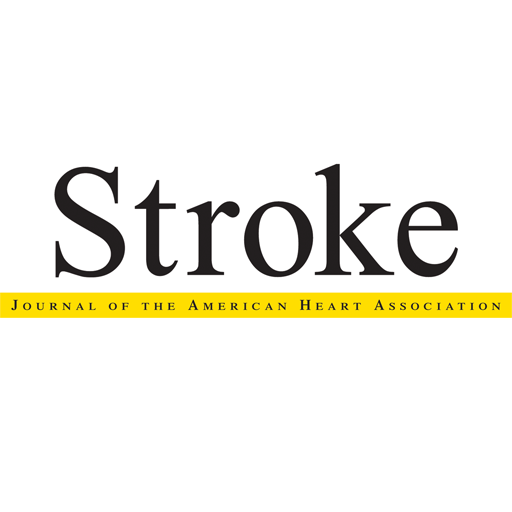 In press: Stroke
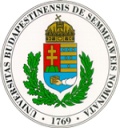 SEMMELWEIS EGYETEM RADIOLÓGIAI ÉS ONKOTERÁPIÁS KLINIKA
NEMZETKÖZI IKERVIZSGÁLAT
ÖSSZEGZÉS
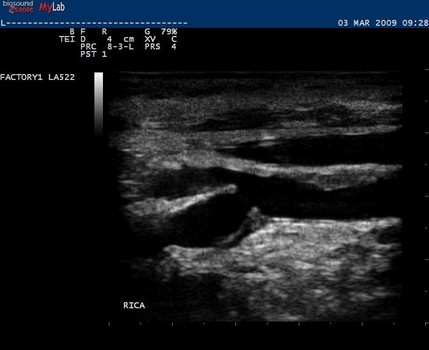 A carotis plakkok
jelenléte
oldalisága
száma 
összmérete
echogenitása 

mind magasan örökletes
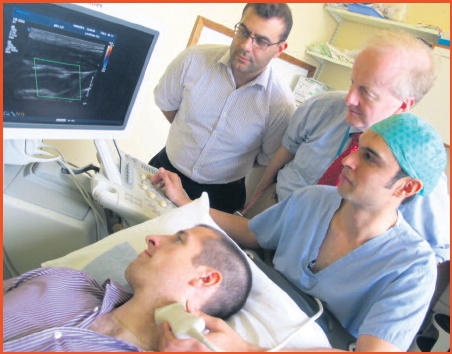 16
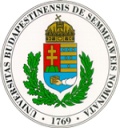 SEMMELWEIS EGYETEM RADIOLÓGIAI ÉS ONKOTERÁPIÁS KLINIKA
NEMZETKÖZI IKERVIZSGÁLAT
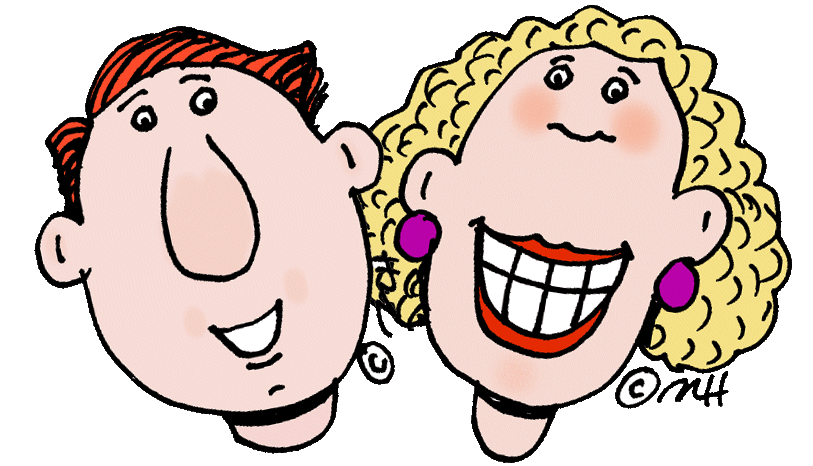 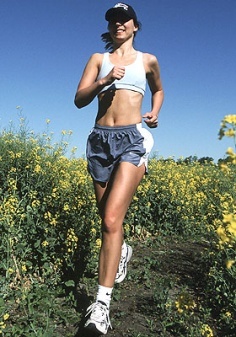 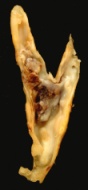 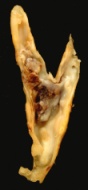 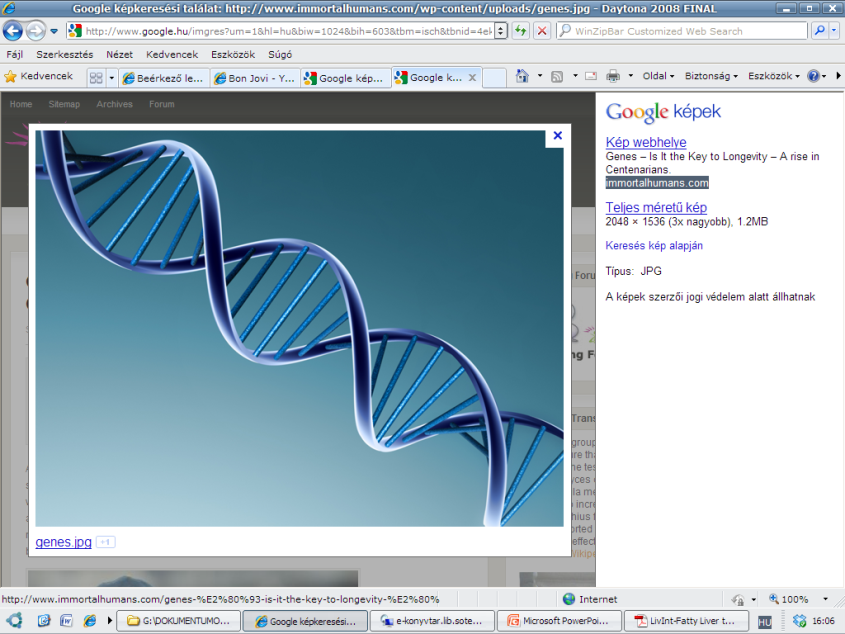 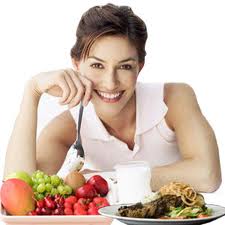 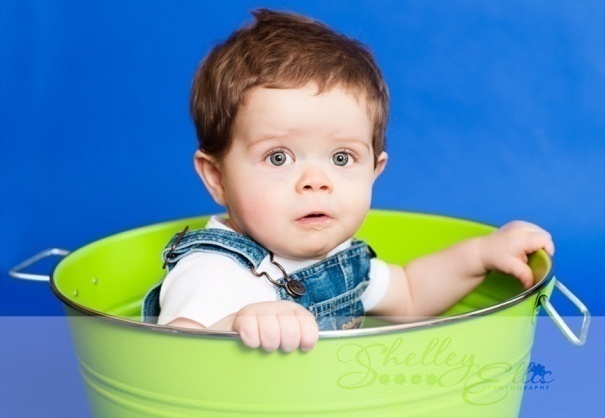 67-77%
22-30%
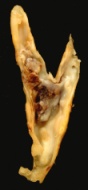 Ábrák: hrmviejo.blogspot.com, shelleyellisphotography.com, immortalhumans.com
17
KONKLÚZIÓ
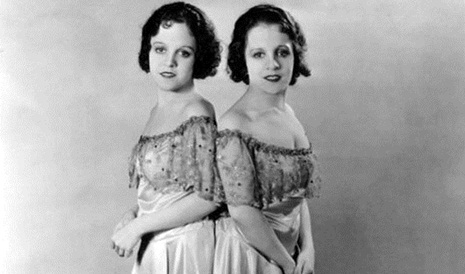 Rosszabb hír: 
	A megelőzés (környezeti faktorok, pl. dohányzás, étkezés, fizikai aktivitás) csupán mérsékelt szereppel bír.
Magas rizikójú betegeknél: 
	az érelmeszesedés korai stádiumban történő szűrése (carotis ultrahang) a szövődmények (pl. stroke) megelőzése érdekében.
18
30-64%
Gének?
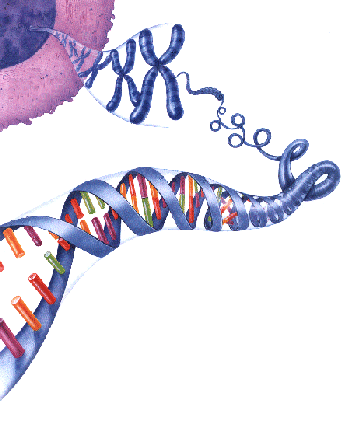 0-38%
66-77%
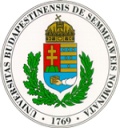 SEMMELWEIS EGYETEM RADIOLÓGIAI ÉS ONKOTERÁPIÁS KLINIKA
NEMZETKÖZI IKERVIZSGÁLAT
ÖSSZEGZÉS
RIZIKÓFAKTOROK
Magas (centrális) vérnyomás,
Fokozott érrugalmatlanság, 
Hypertonia, 
Diabetes, Hypercholesterinaemia,
Dohányzás, Elhízás, 
Metabolikus szindróma
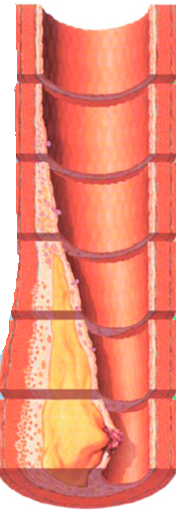 CÉLSZERVEK
Bal kamra hipertrófia, 
Carotis falvastagság,
Carotis plakk
KÖVETKEZMÉNY
Szívinfarktus,
Stroke, 
Perifériás érbetegség
19
Köszönetnyilvánítás
Janos OSZTOVITS, MD, PhD
Gyorgy JERMENDY, MD, PhD, DSc
István PREDA, MD, PhD, DSc 
Róbert Gábor KISS, MD, PhD
Julia METNEKI, PhD
Tamas HORVATH, MD
Giacomo PUCCI, MD
Pal BATA, MD
Kinga KARLINGER, MD, PhD
Levente LITTVAY, PhD
Viktor BERCZI, MD, PhD, DSc
Zsolt GARAMI, MD
Giuseppe SCHILLACI, MD, PhD, DSc
Emil MONOS, MD, PhD, DSc
Claudio BARACCHINI, MD, PhD
Pierleone LUCATELLI, MD
Emanuele BOATTA, MD
Chiara ZINI, MD
Fabrizio FANELLI, MD, PhD, DSc
Andrea Agnes MOLNAR, MD, PhD
Giorgio MENEGHETTI, MD, PhD, DSc
Maria Antonietta STAZI, MSc
Emanuela MEDDA, BSc
Rodolfo COTICHINI, BSc
Lorenza NISTICÓ, MD, PhD
Corrado FAGNANI, BSc
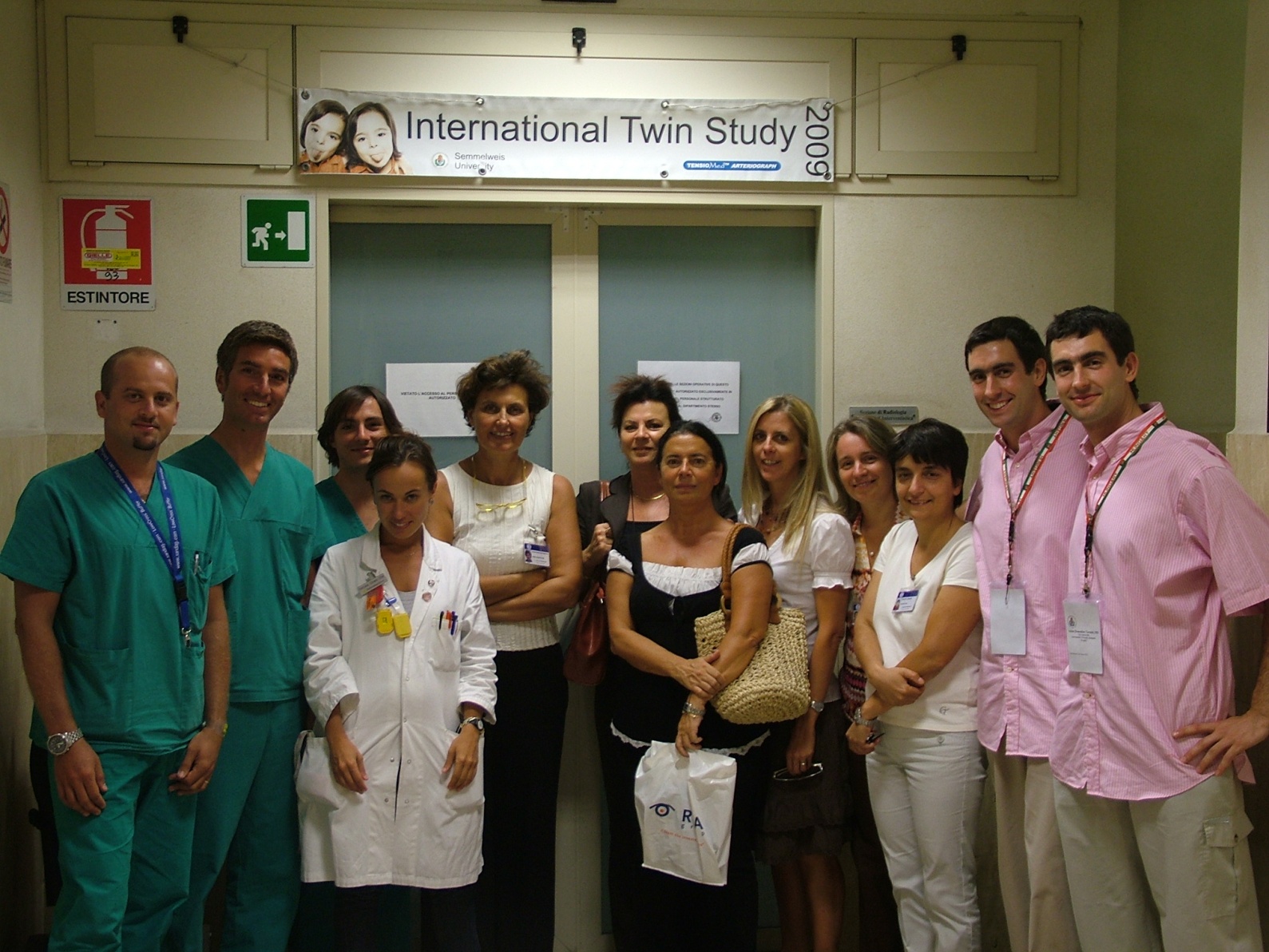 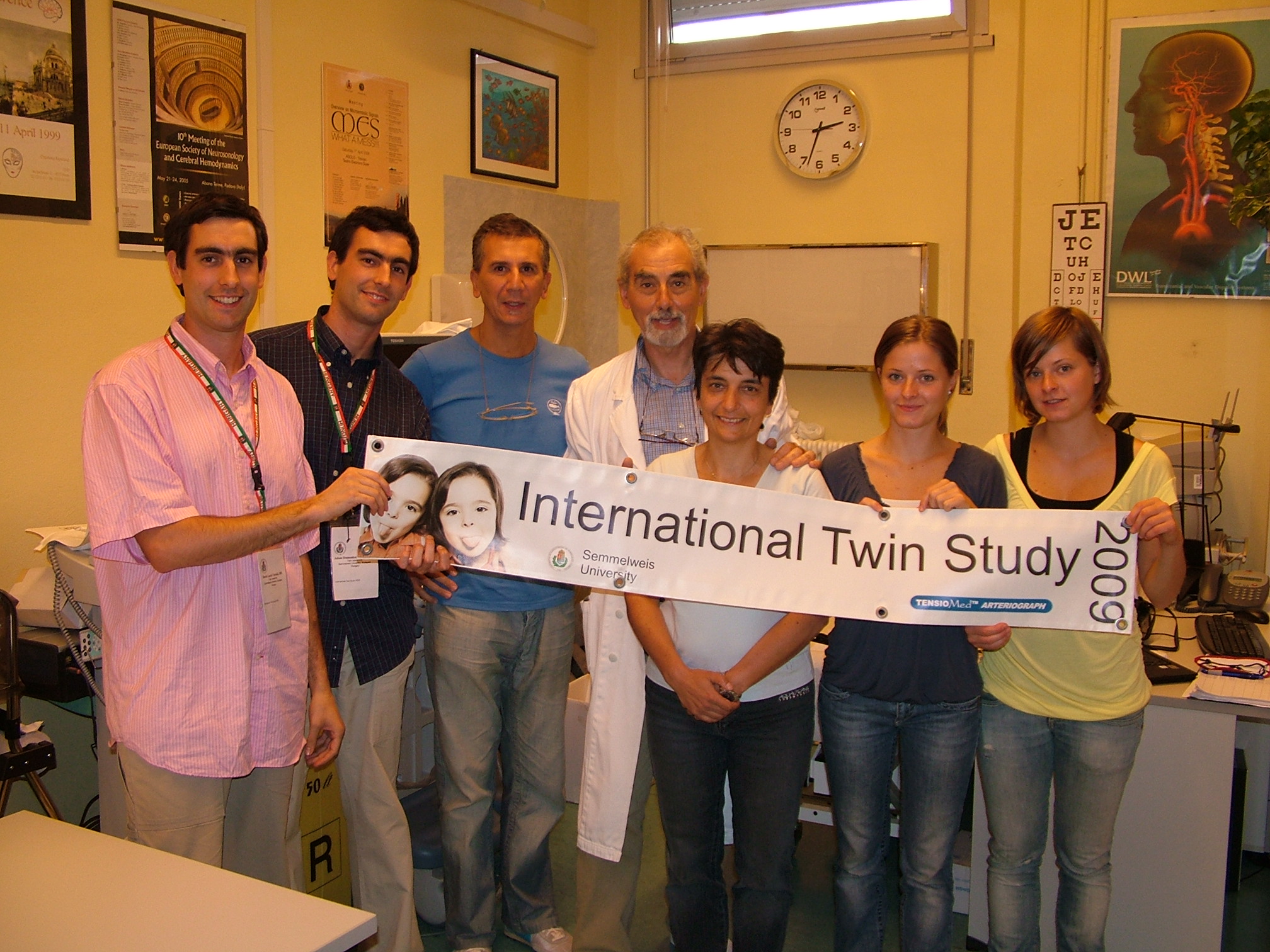 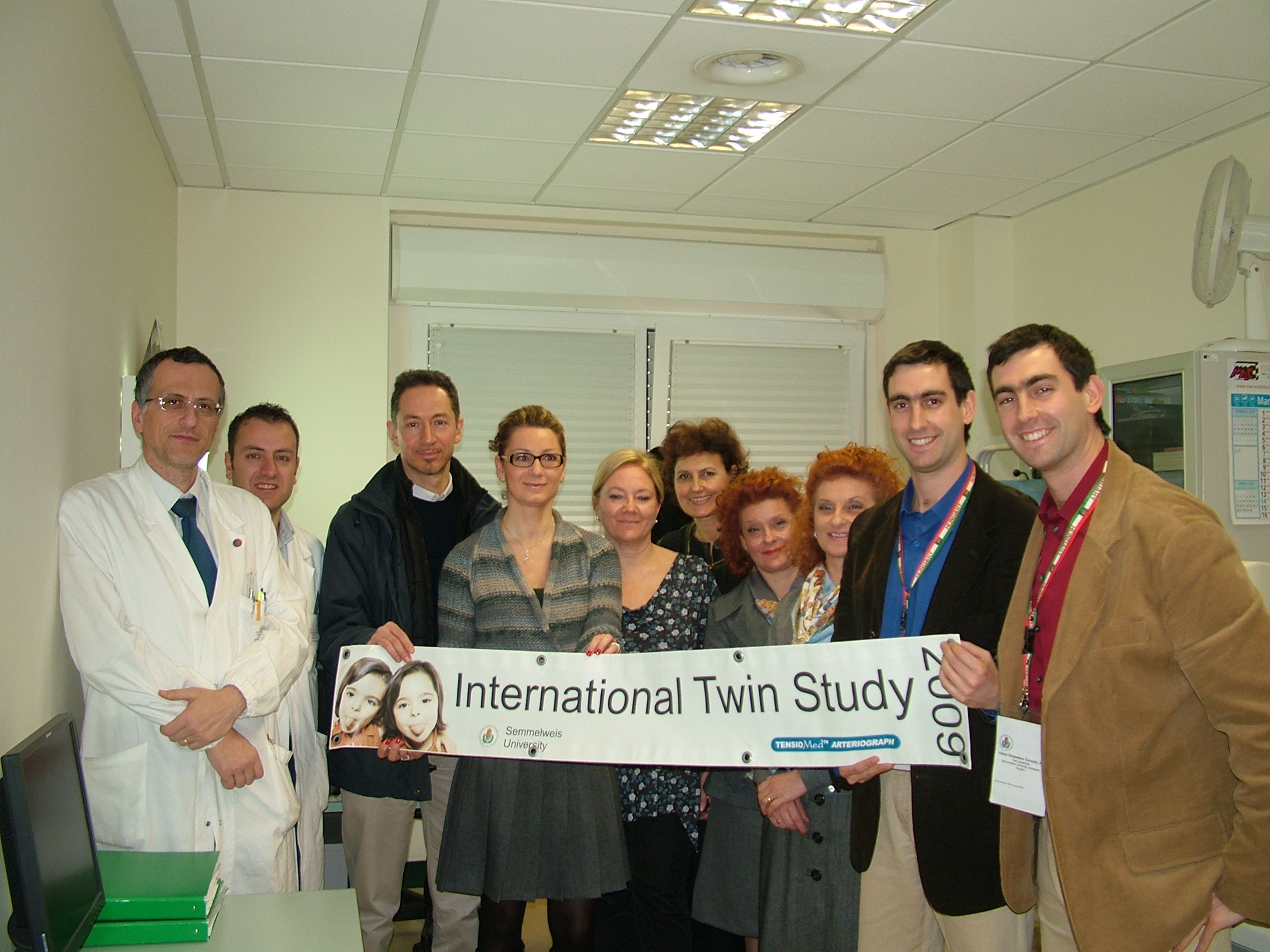 20
Köszönöm
a figyelmet!
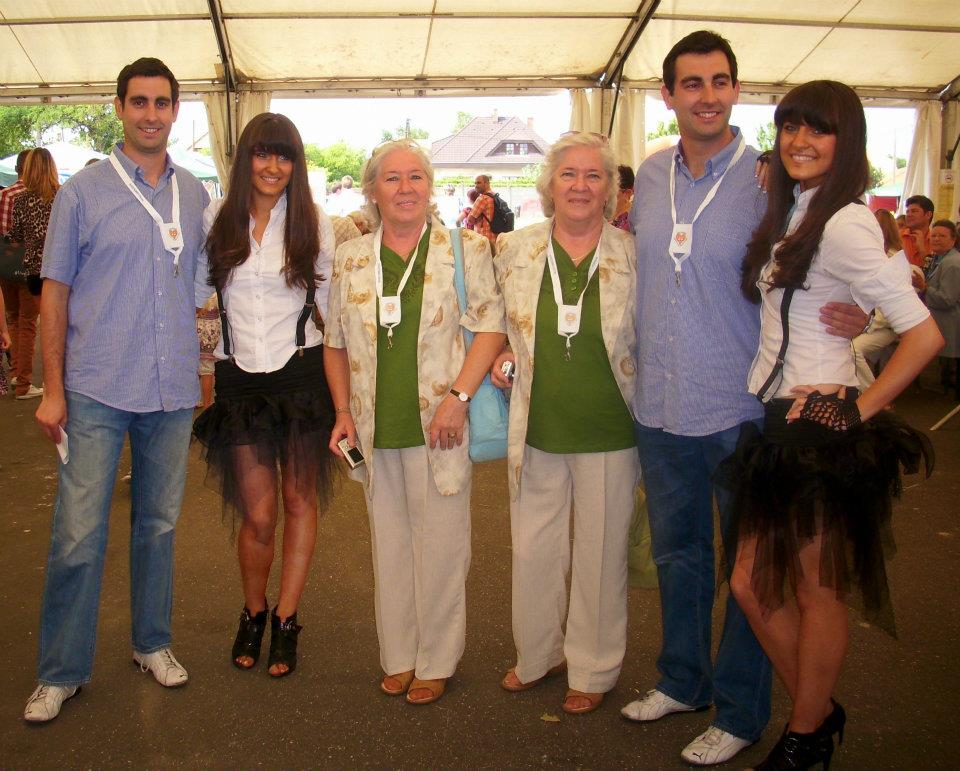 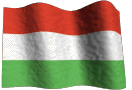 Web: www.ikerkutatas.club.hu  Email: tarnoki2@gmail.com